人教精通版三年级下册
Unit3 This is my father.
WWW.PPT818.COM
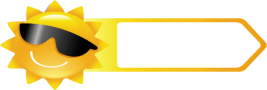 Review
Let’s sing
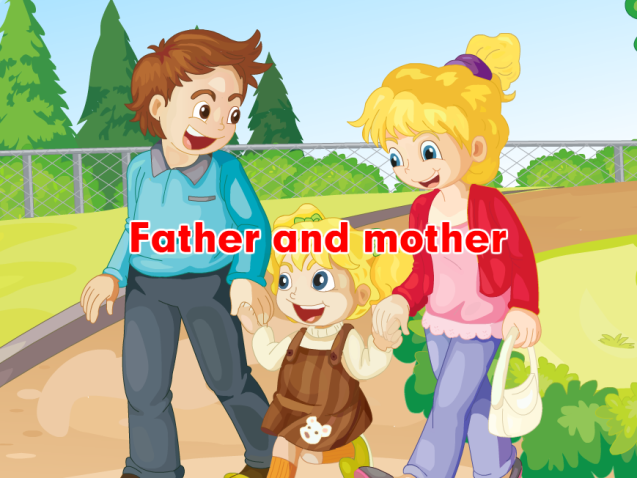 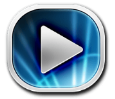 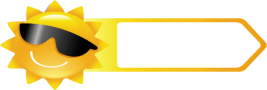 Lead-in
Look and guess
This is my father.
This is my mother.
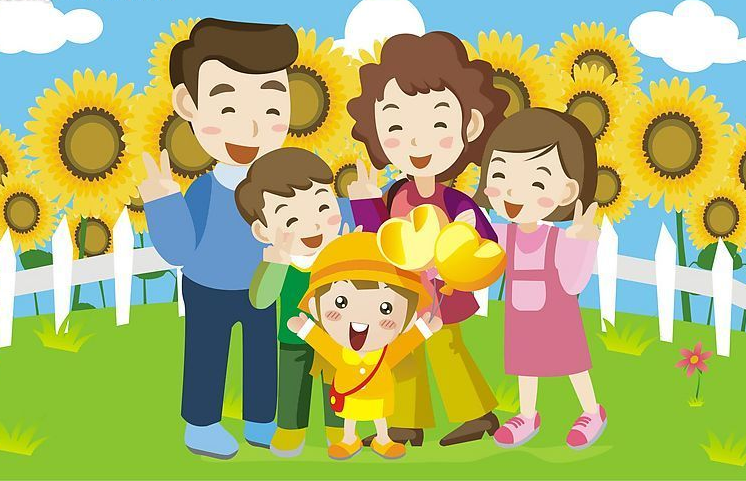 This is my …
This is my ...
sister.
brother.
This is me.
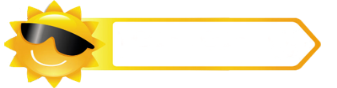 Presentation
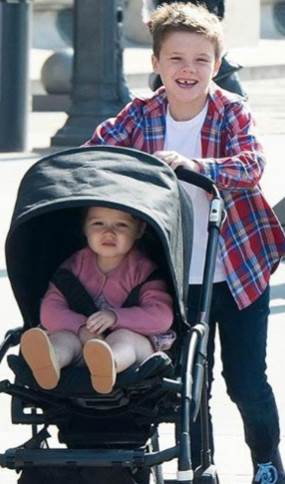 brother
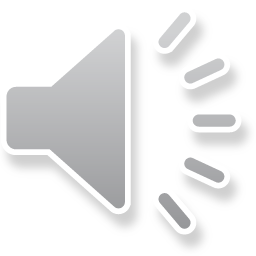 (哥哥，弟弟)
He is my brother.
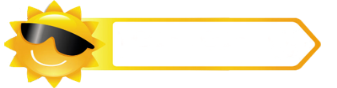 Presentation
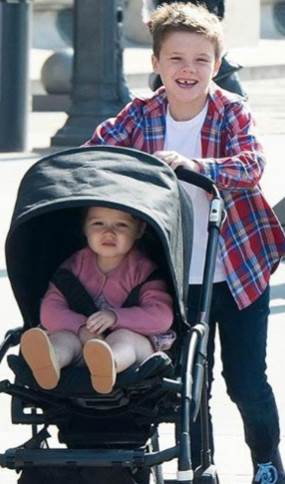 sister
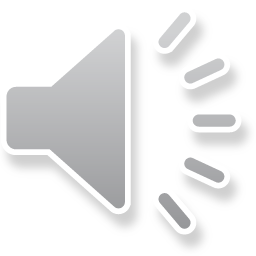 (姐姐，妹妹)
She is my sister.
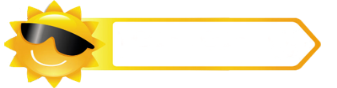 Presentation
Listen and say
1. Who are they?
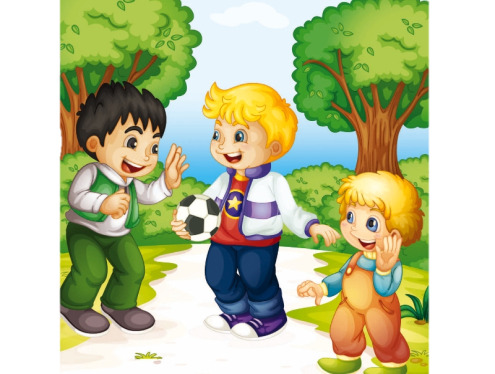 They’re Yang Ming, Sam, Sam’s brother.
2. How old is Sam?
He’s six.
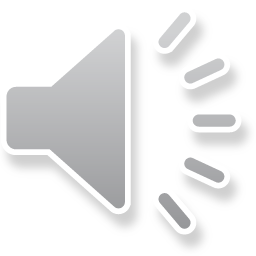 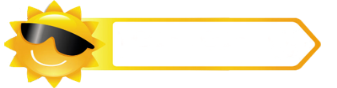 Presentation
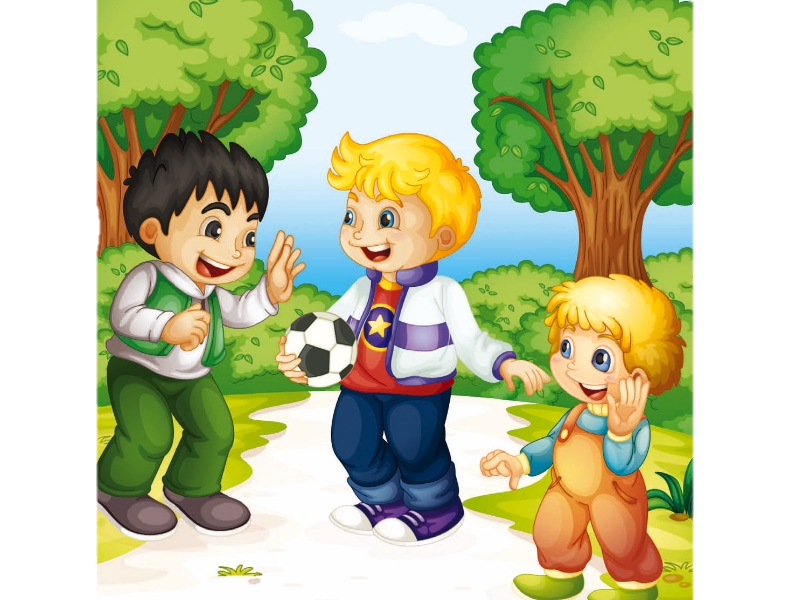 Hi, Yang Ming. This is my brother, Sam.
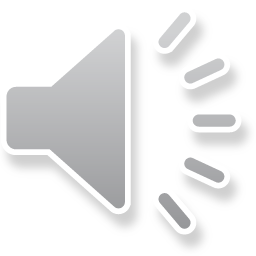 Hello, Sam! How old are you?
I’m six.
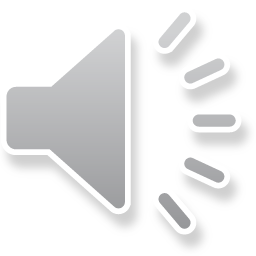 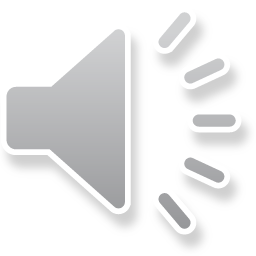 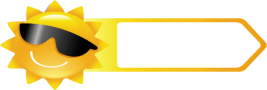 Tips for actors
（演员考核标准）
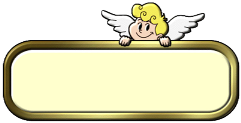 Read fluently  
流利地朗读
Act fluently 
流利地表演
Act it out with emotions
有感情的表演
Practice
Let’s act
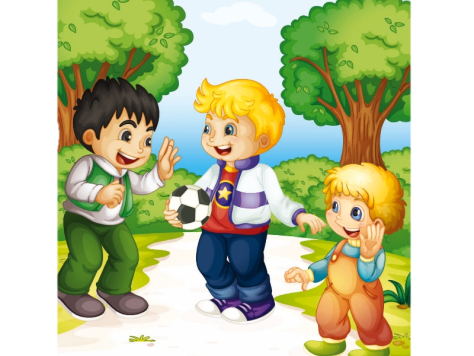 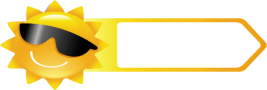 Practice
Let’s match
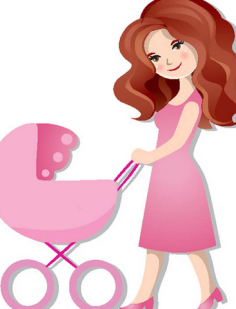 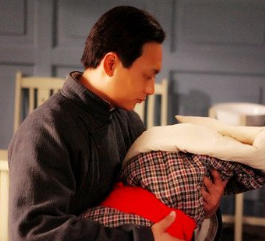 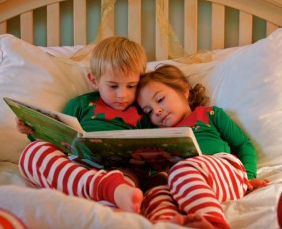 brother and sister
mother
father
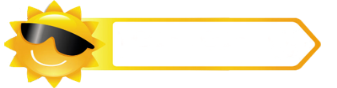 Presentation
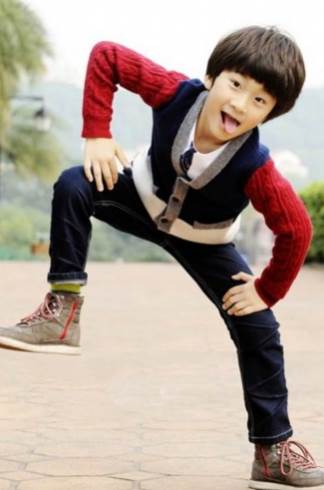 Show me your ________ photo.
brother’s
How old is your 
brother?
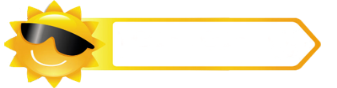 Presentation
Show me your ______ photo.
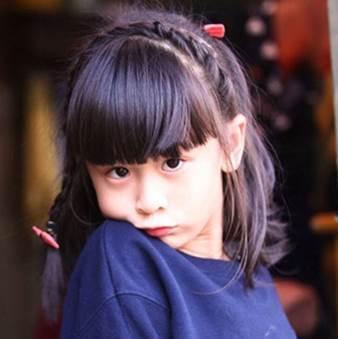 sister’s
How old is your 
sister?
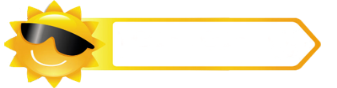 Presentation
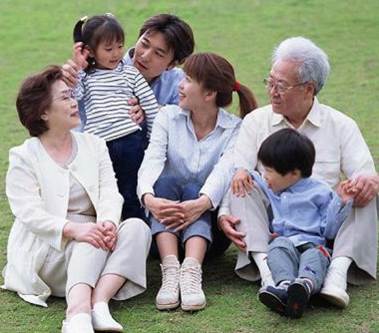 Show me your ______ photo.
family
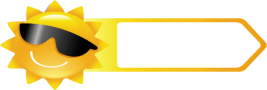 Practice
Let’s do
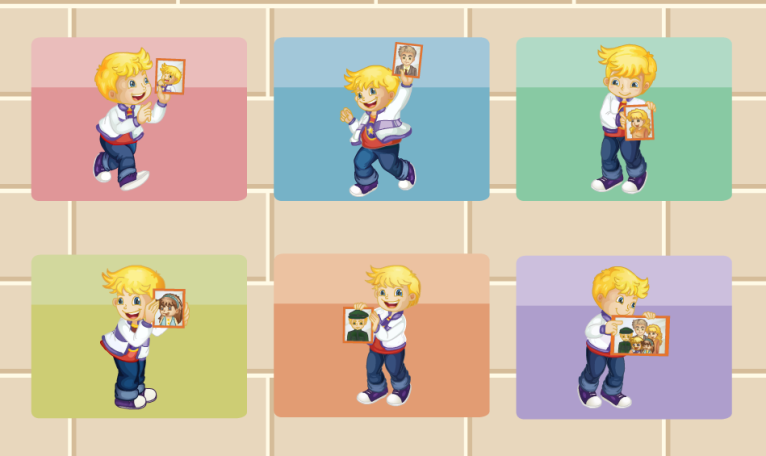 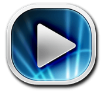 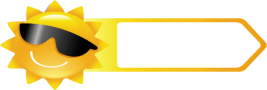 >> practice
Practice
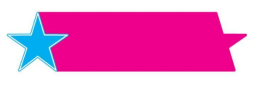 照片秀
活动
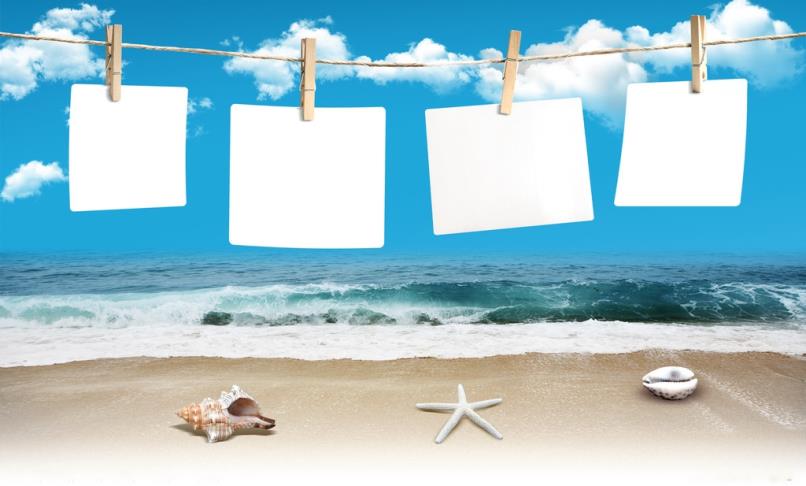 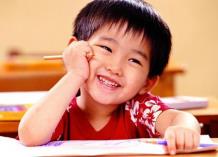 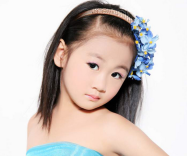 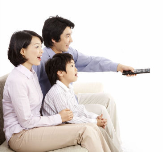 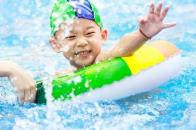 Summary
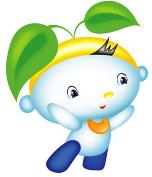 1. 本课的重点单词：
brother
sister
2. 本课的重点句型：
This is my brother, Sam.
How old are you?
Homework
跟读课文Just talk部分的录音，注意语音、语调。
在四线三格中正确抄写本课对话，不少于3遍。
预习Lesson 15。
Close